МУЗЫКАЛЬНЫЙ ЗАЛ
МУЗЫКАЛЬНЫЙ РУКОВОДИТЕЛЬ 
мкдоу Кантемировский
детский сад №1
Воронежская обл.п кантемировка 
Вивтюк МАРИНА 
александровна
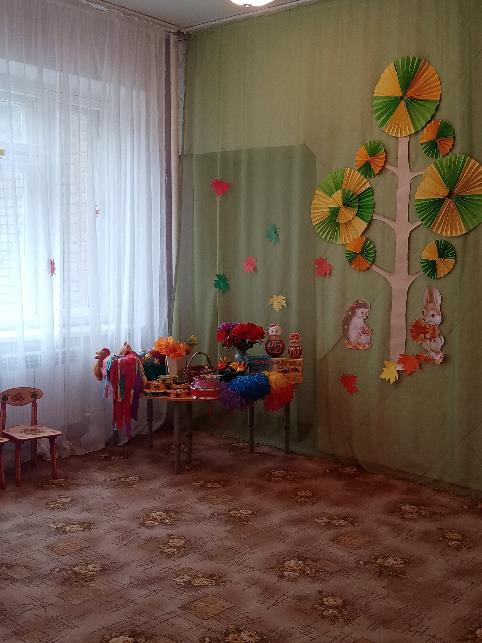 ВЕРХНЯЯ ЛЕВАЯ ТОЧКА
Музыкальный зал
ВЕРХНЯЯ ПРАВАЯ ТОЧКА
/Вид  с  четырех точек по периметру/
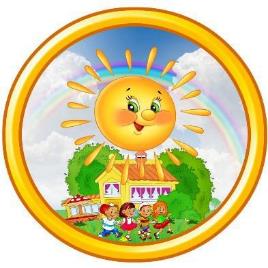 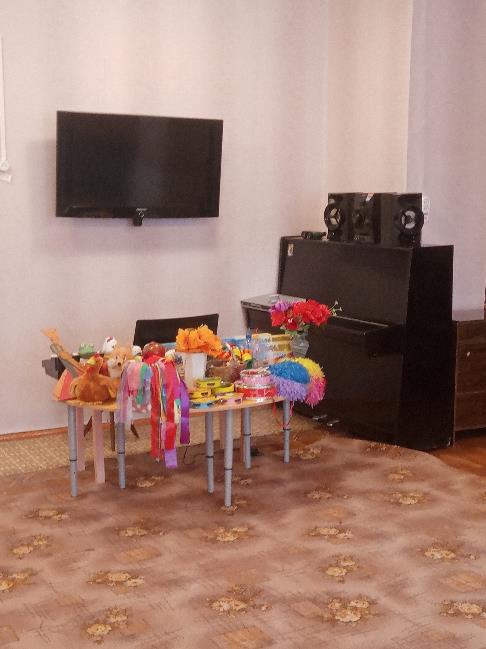 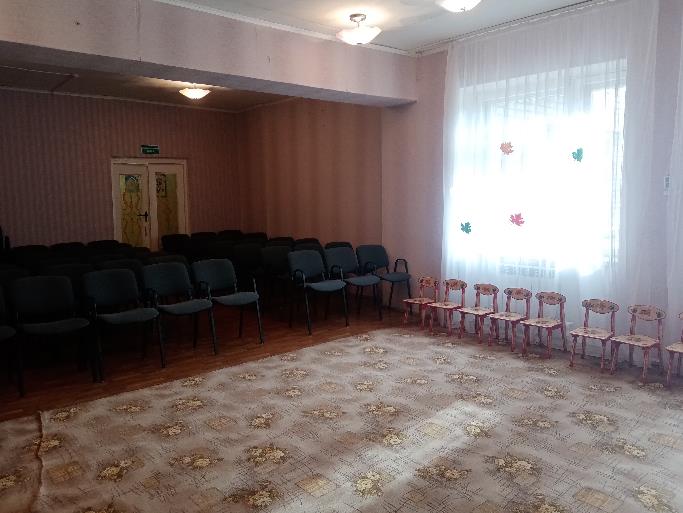 ВХОД В ЗАЛ НИЖНЯЯ ЛЕВАЯ ТОЧКА
НИЖНЯЯ ПРАВАЯ ТОЧКА
1.РАБОЧИЙ СЕКТОРданный сектор представлен модулями:
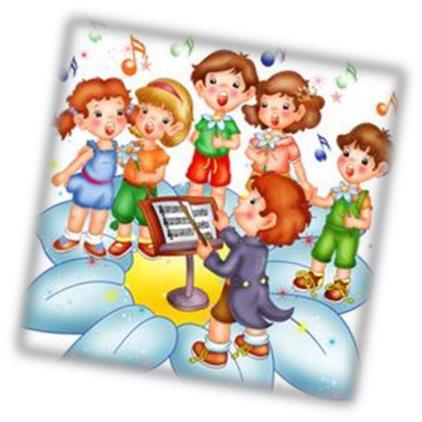 *Песенное творчество
*Пение
*Музыкально-ритмические движения
*Слушание
*Танцевально-игровое творчество
*Игра на детских музыкальных инструментах
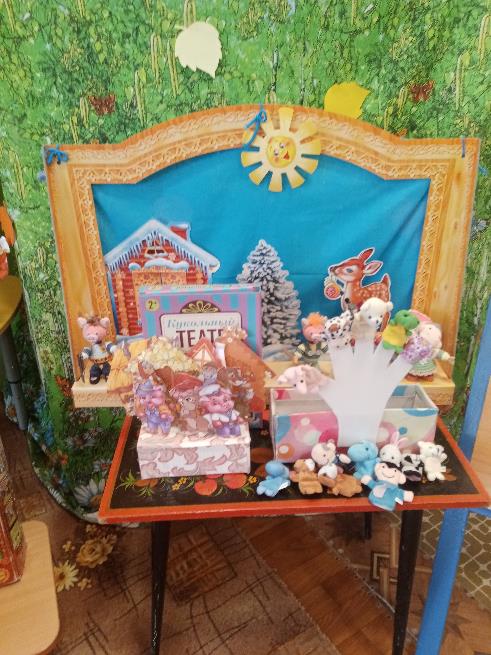 Рабочий сектор
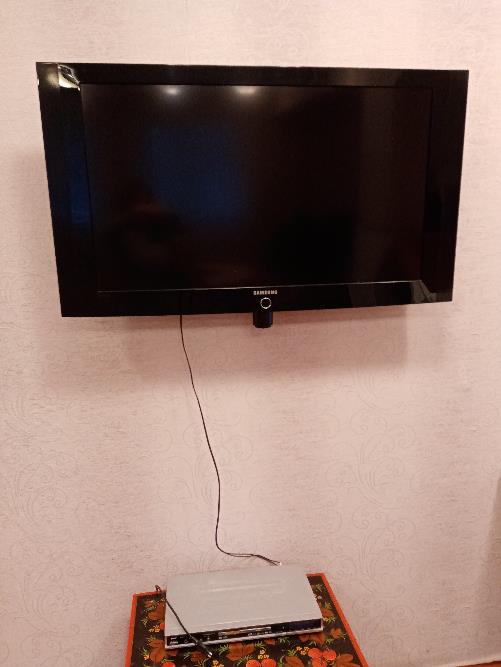 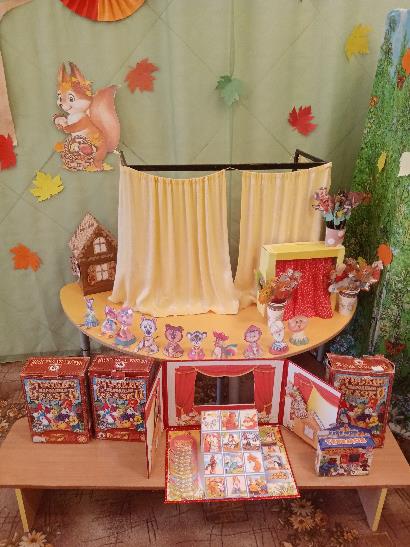 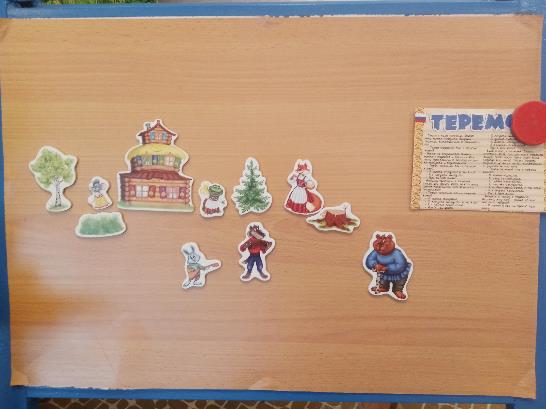 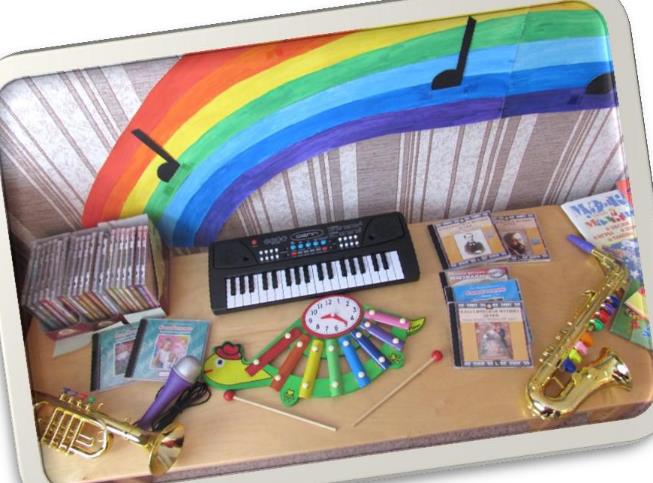 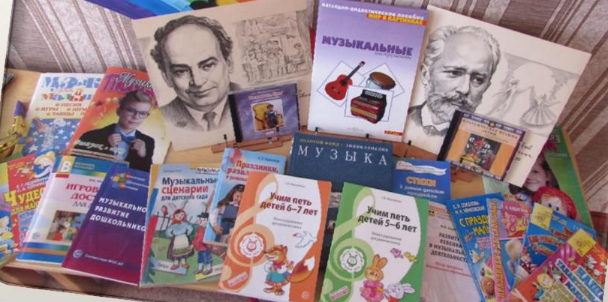 1.Рабочий сектор
ОСНАЩЕНие РАБОЧЕГО СЕКТОРА                            
 Музыкальный центр
 фортепиано
Наглядные пособия и игрушки
Детские музыкальные инструменты
Музыкально- дидактические пособия
Видео аппаратура
Аудиотека
Портреты композиторов
Коллекция песенных текстов
Атрибуты к играм , танцам ,постановкам
1.Рабочий сектор
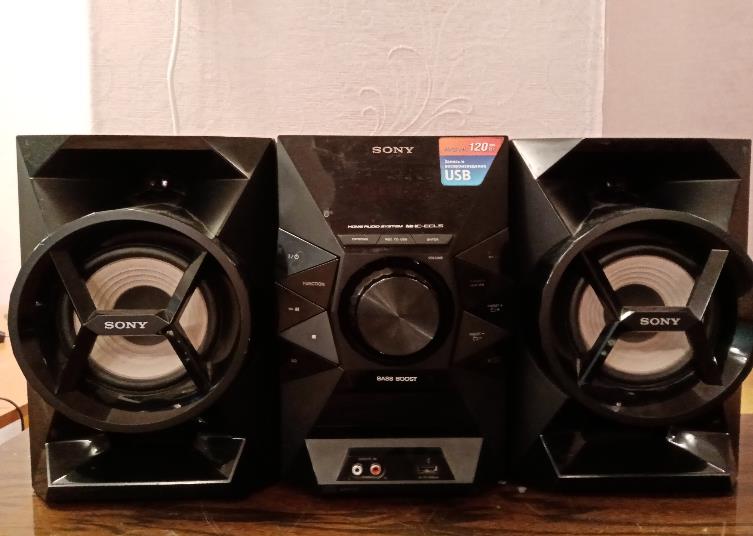 РАБОЧЕЕ МЕСТО МУЗЫКАЛЬНОГО
 РУКОВОДИТЕЛЯ
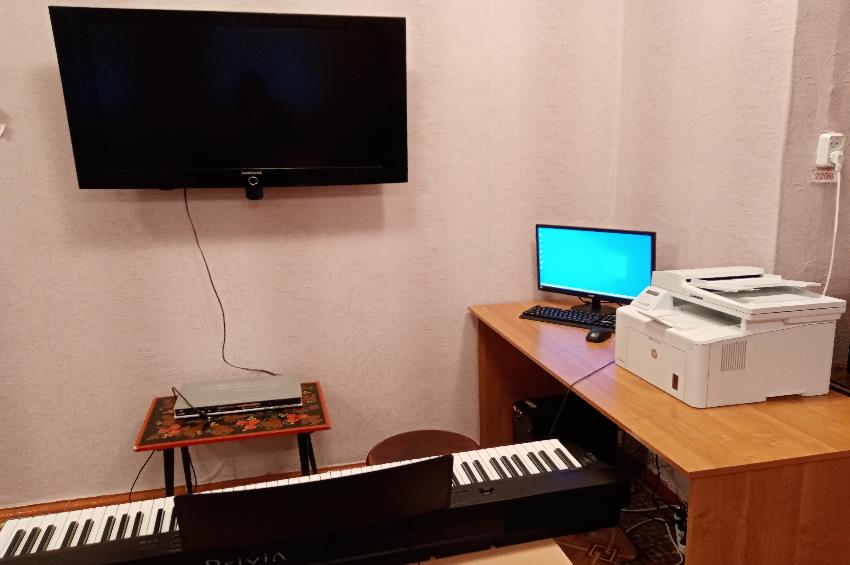 ТЕЛЕВИЗОР,ДВД ПЛЭЕР
МУЗЫКАЛЬНЫЙ ЦЕНТР
2.АКТИВНЫЙ СЕКТОРДАННЫЙ СЕКТОР  ПРЕДОСТАВЛЕН МОДУЛЯМИ:физкультура и музыкаСезонные развлечения (ОСЕНЬ ,ЗИМА,ВЕСНА ,ЛЕТО)Атрибуты и предметы для театраКостюмы для различных видов деятельностиширма и декорациикуклы-перчаткимузыкальные инструментыатрибуты для театрализации и танцевальных композиций
2. активный сектор костюмы  для взрослых                                                          детские
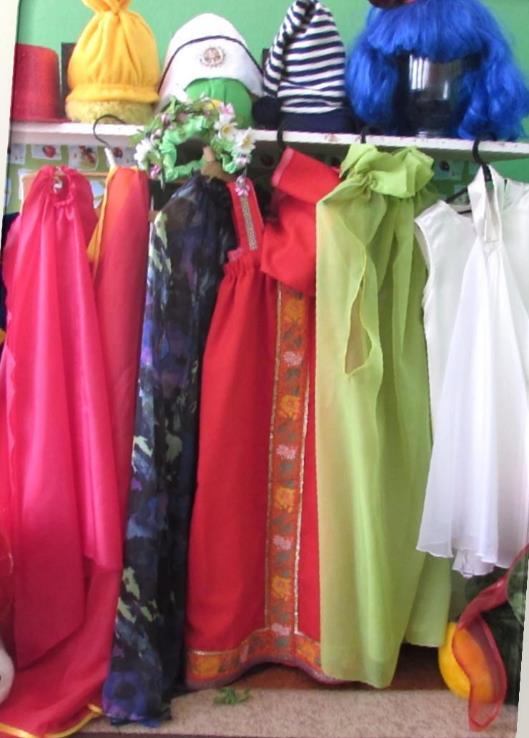 2.активный сектор
3.Организация среды для  диалога с родителями
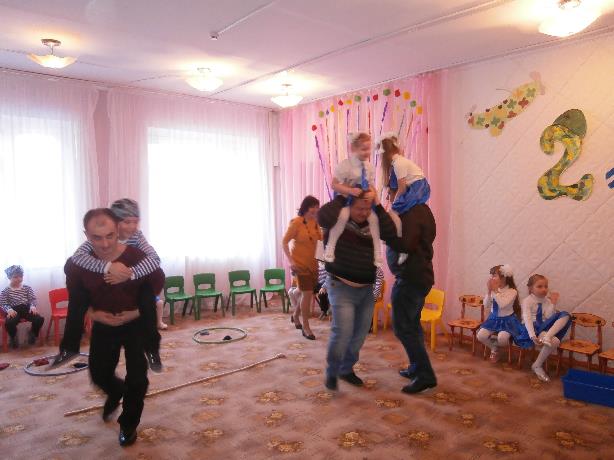 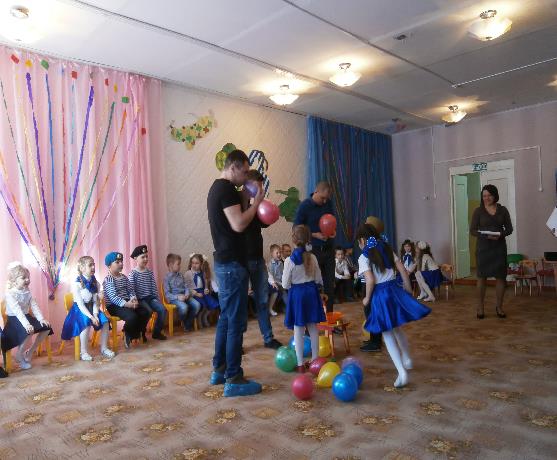 4.организация СРЕДы для диалога с воспитателями
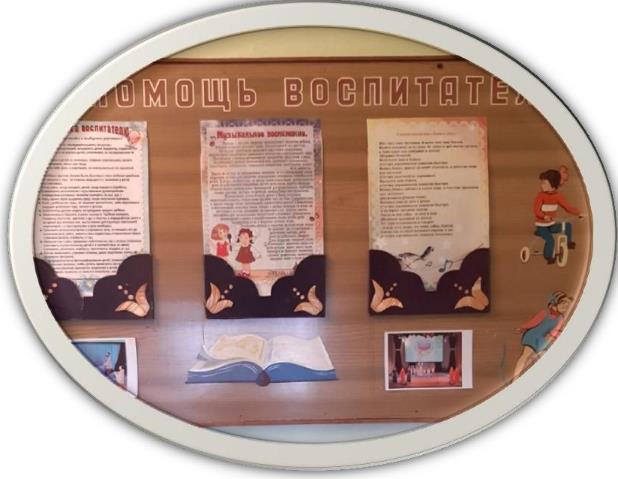 Наша жизнь
МЫ ТАНЦУЕМ И ПОЕМ  ОЧЕНЬ ВЕСЕЛО ЖИВЕМ
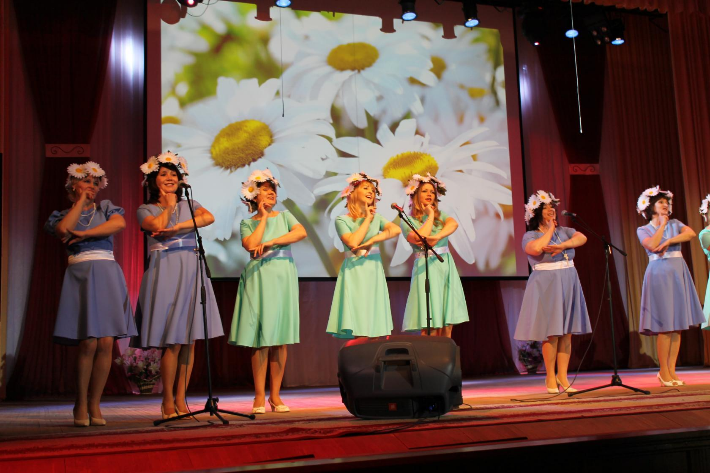 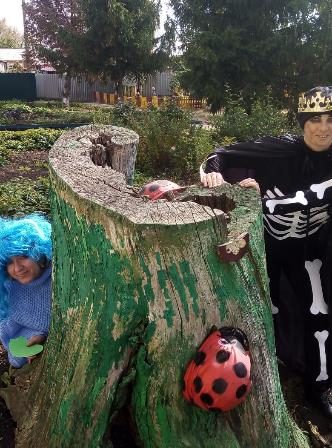 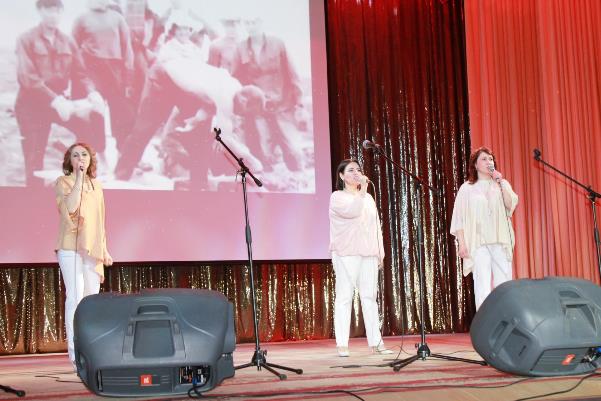 СПАСИБО ЗА ВНИМАНИЕ
УТРЕННИКИ,РАЗВЛЕЧЕНИЯ             -ЛЮБИМЫЕ УВЛЕЧЕНИЯ
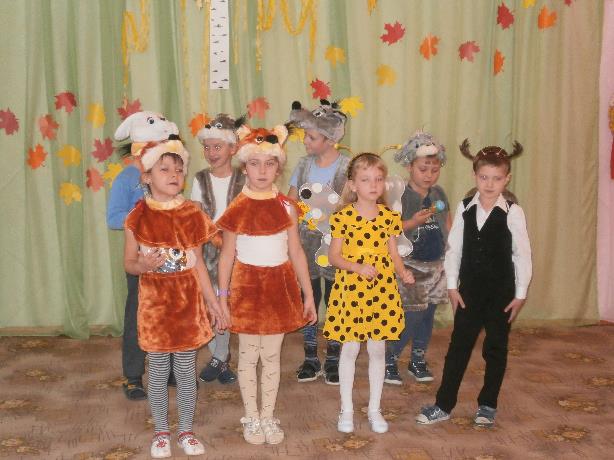 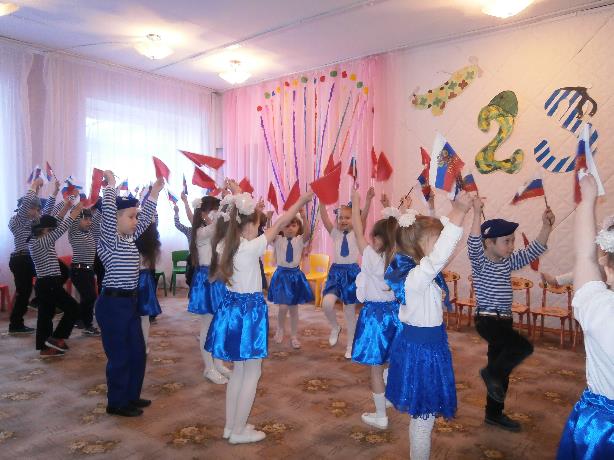 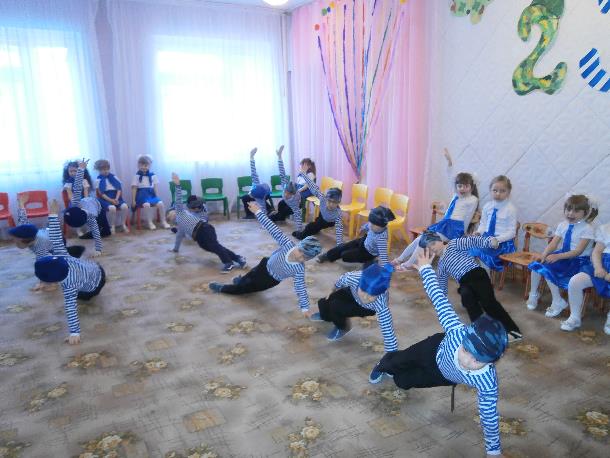 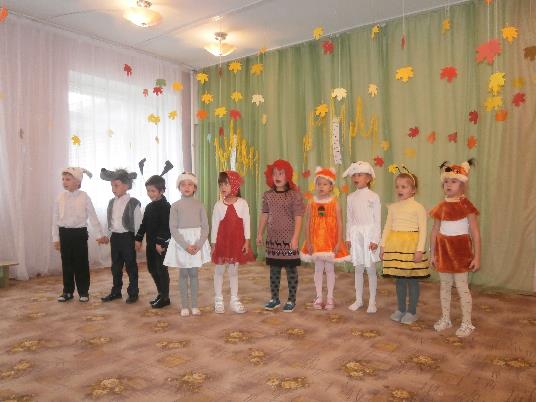